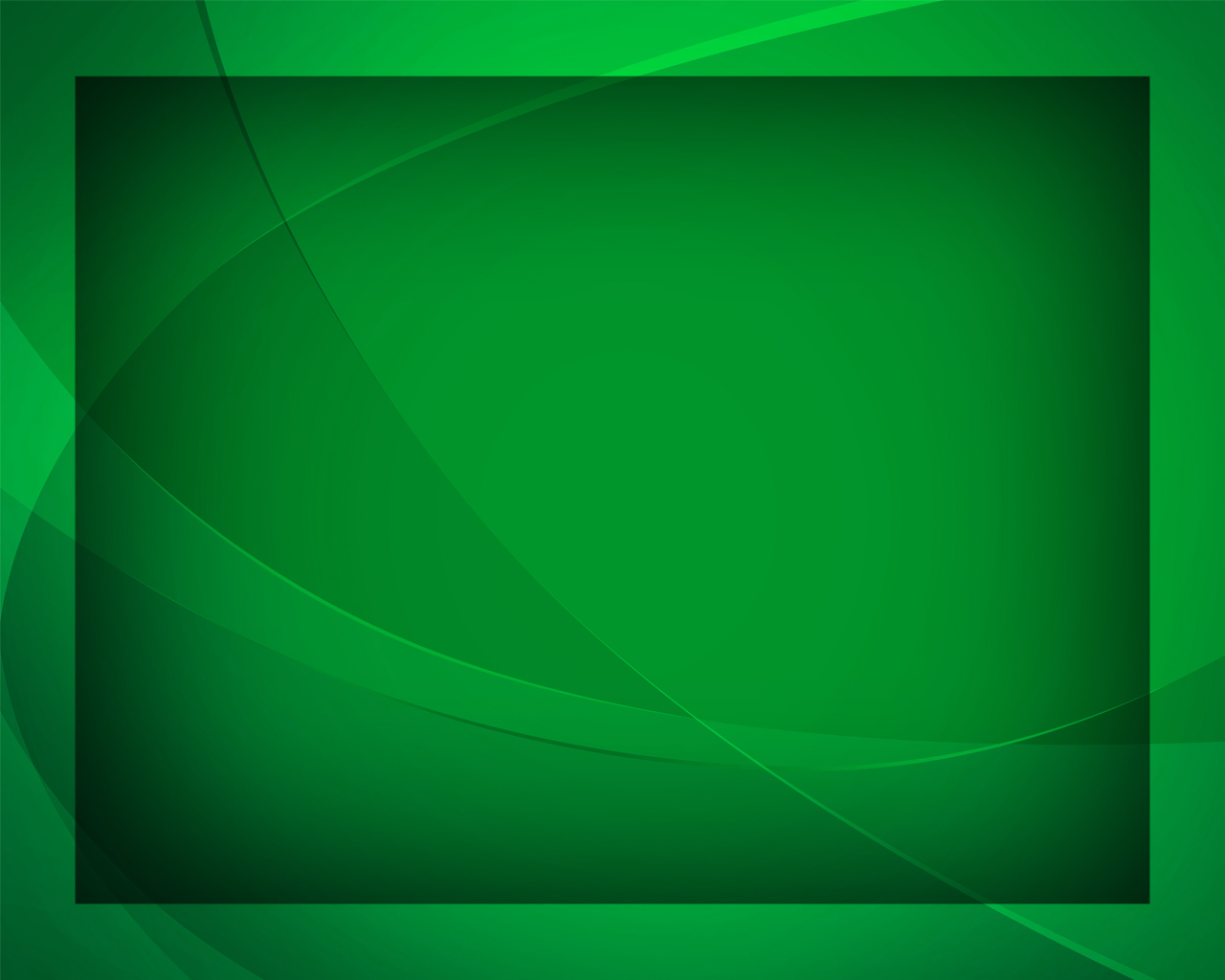 Бог, 
наш Спаситель
Гимны надежды №310
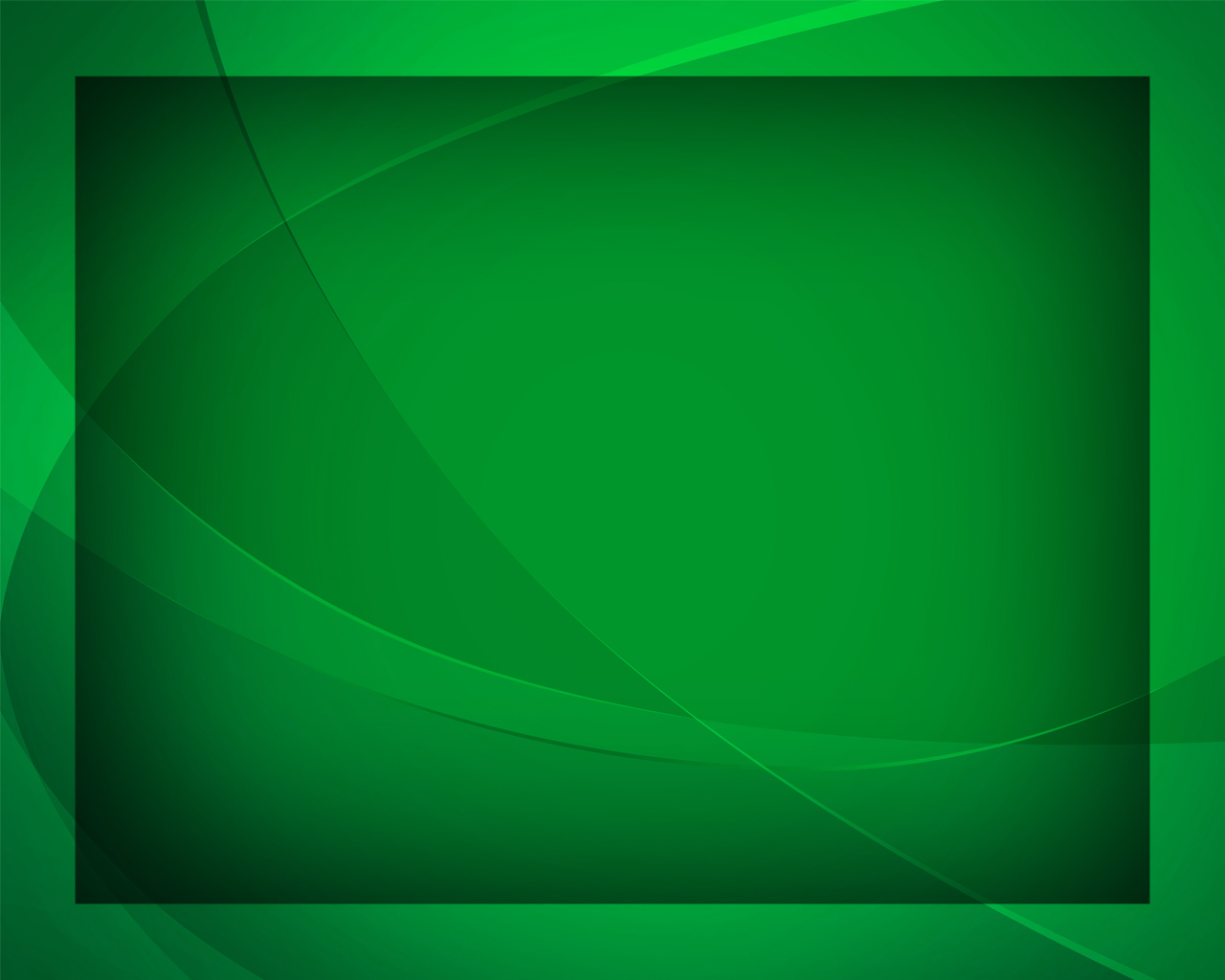 Бог, 
наш Спаситель, 
Тебя величаем -
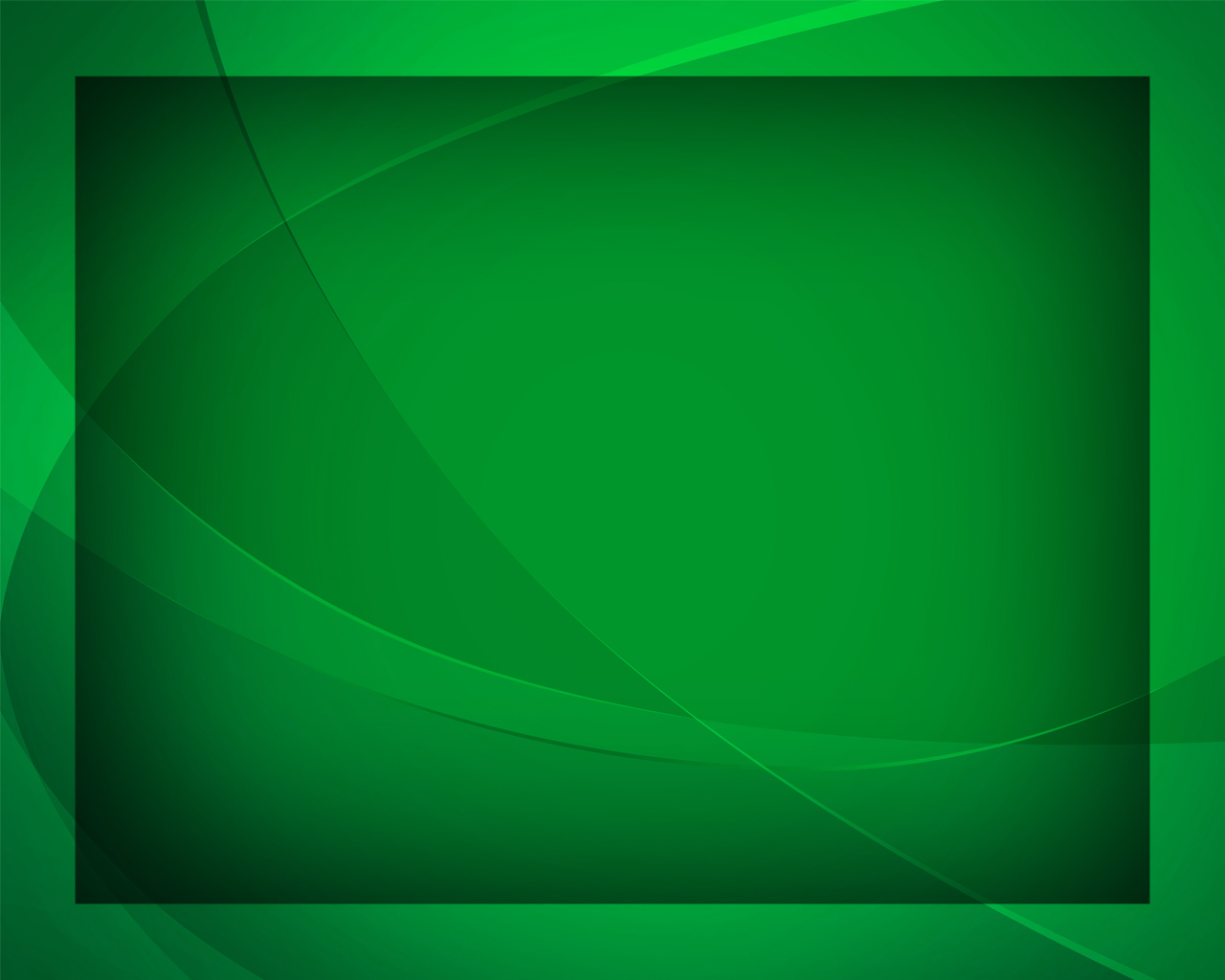 Вечную правду 
и милость Твою,
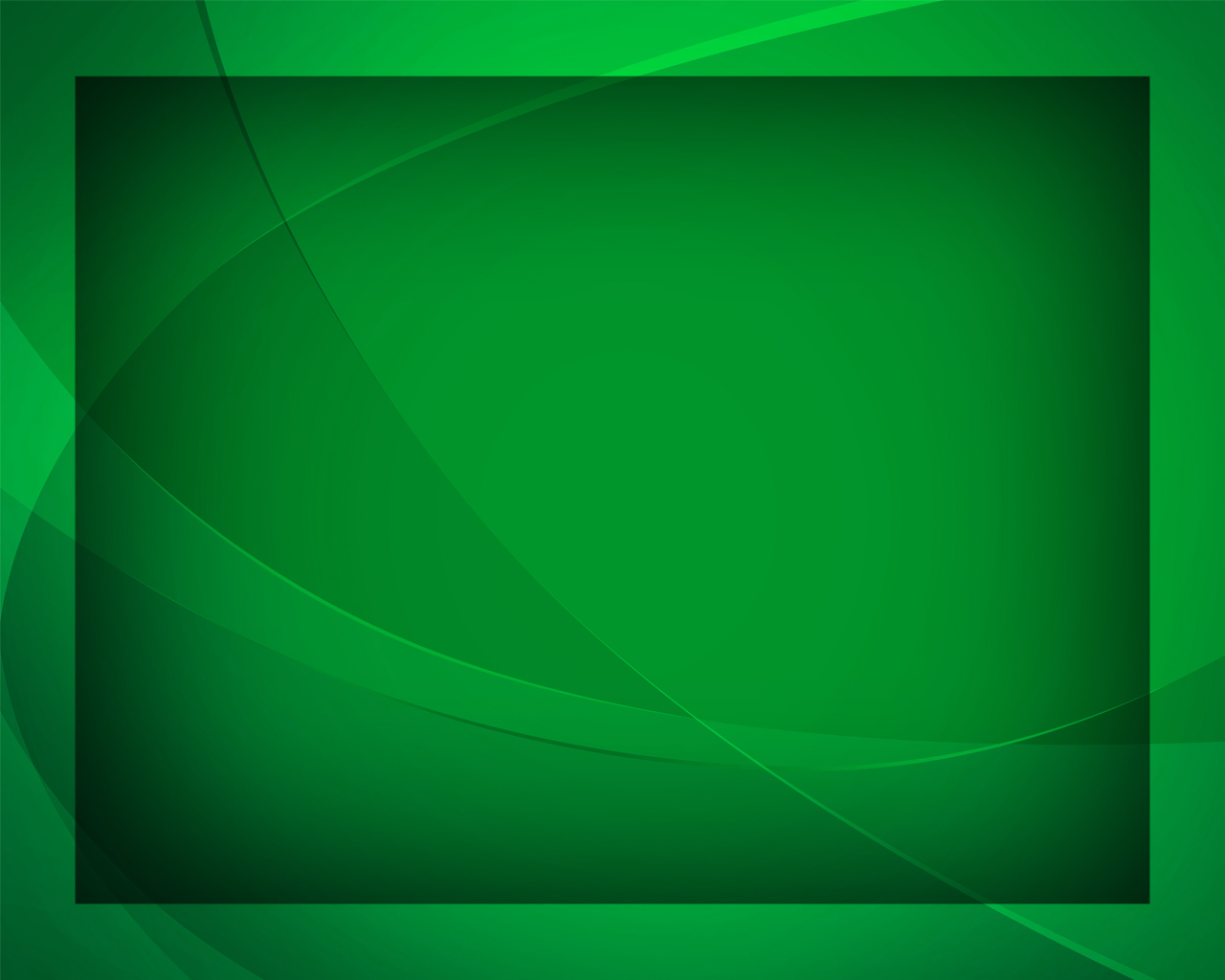 Взоры к горам 
мы Твоим поднимаем,
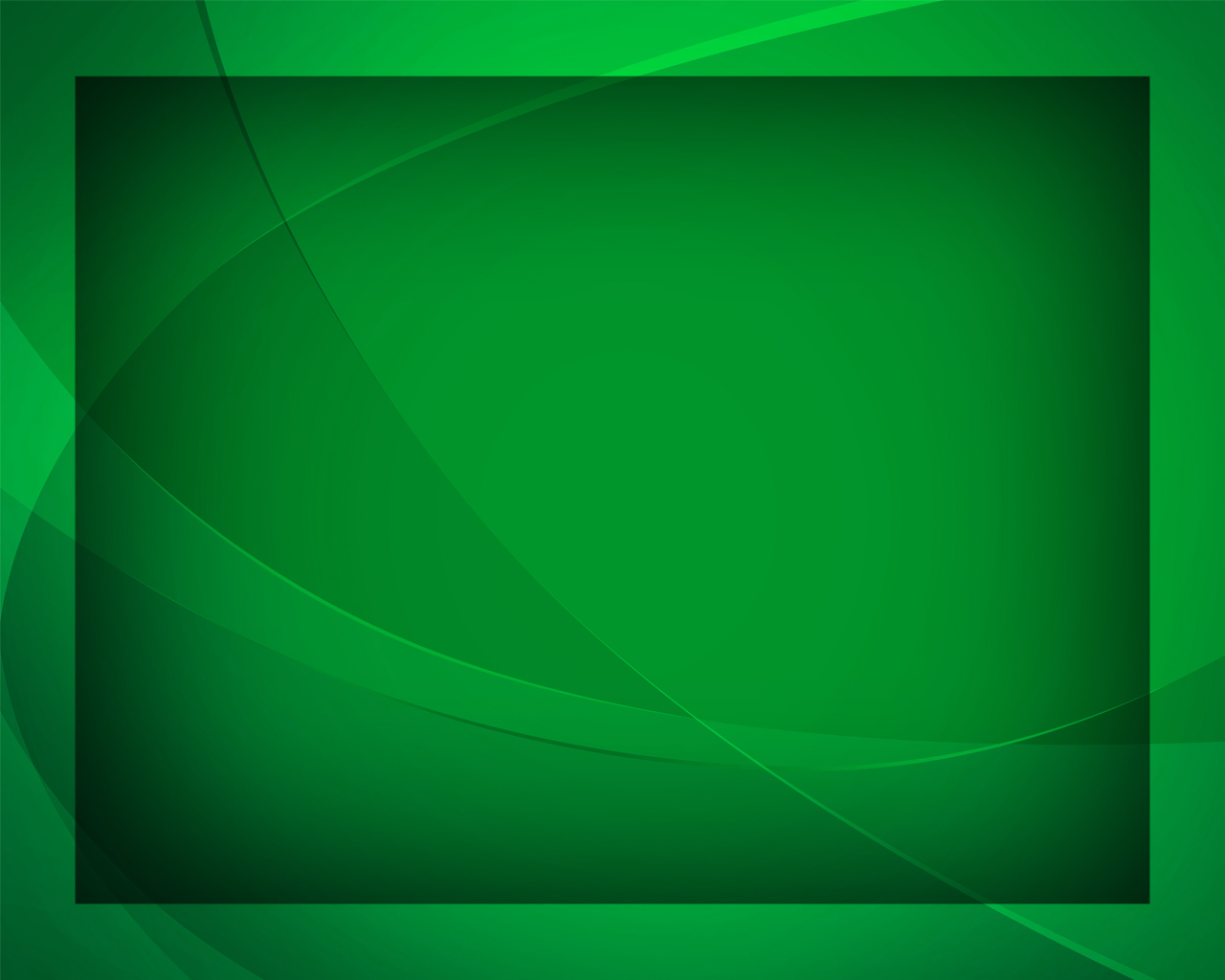 К небу возносим молитву свою.
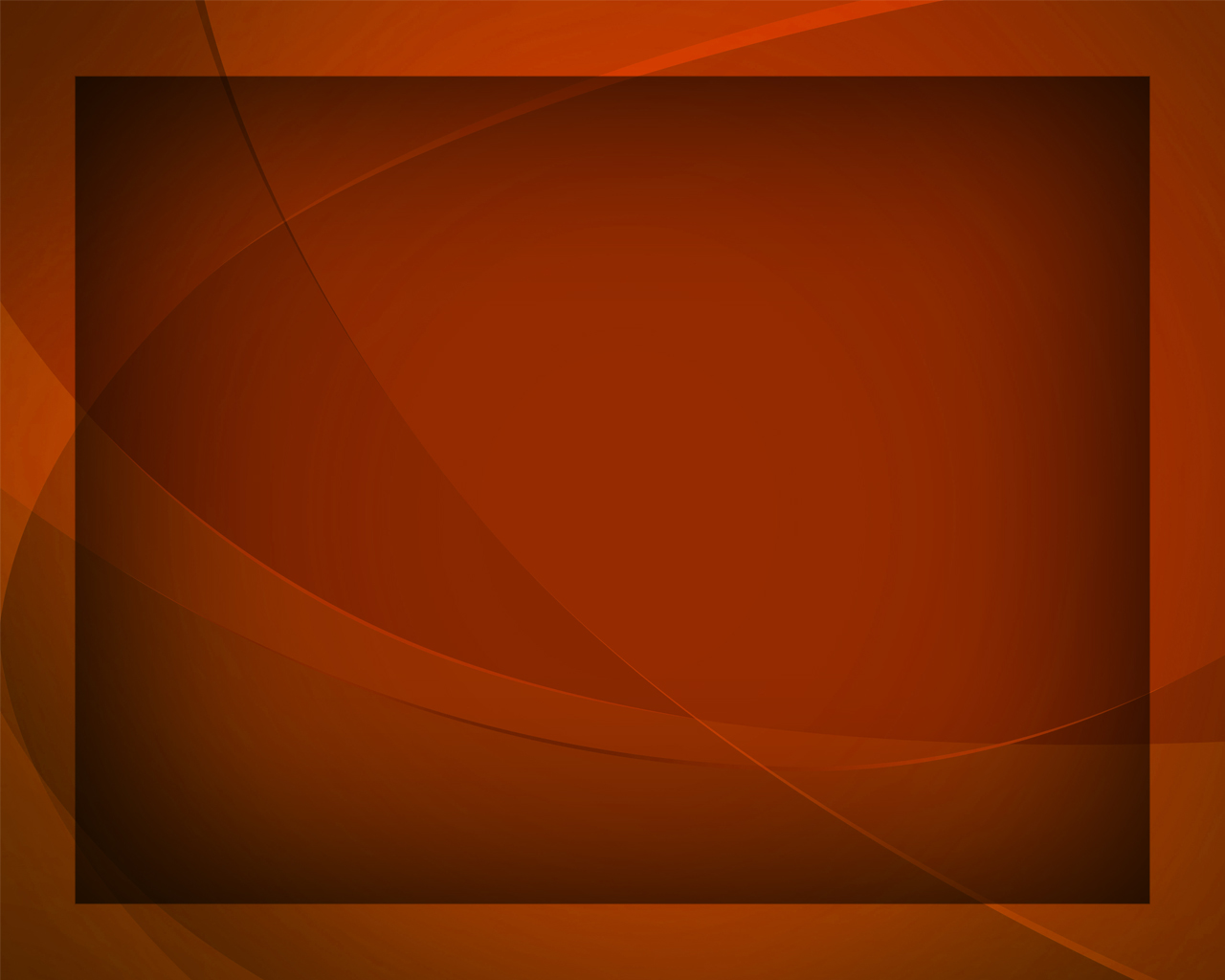 Ныне прими 
нашу жертву хваленья,
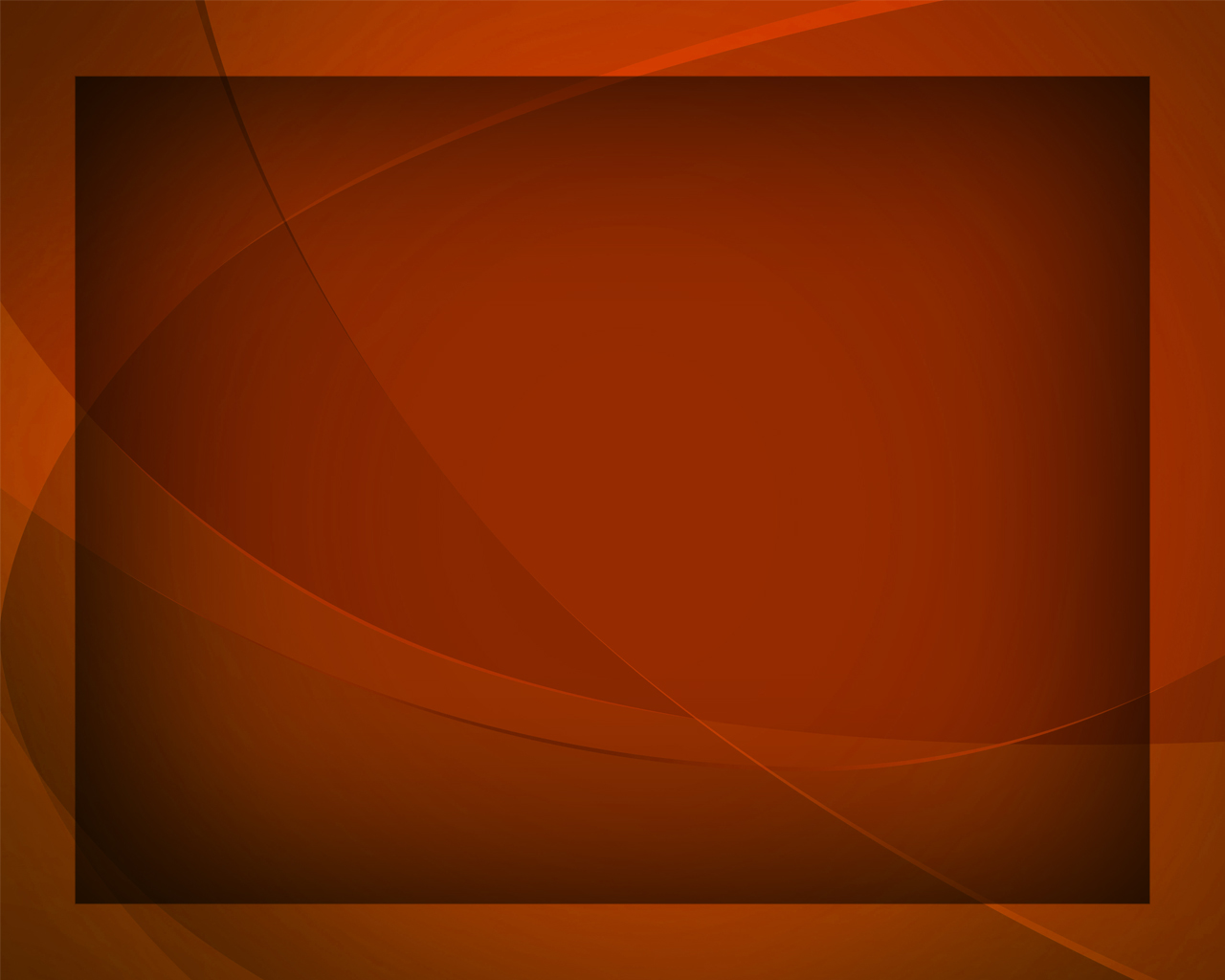 Словно две лепты той бедной вдовы.
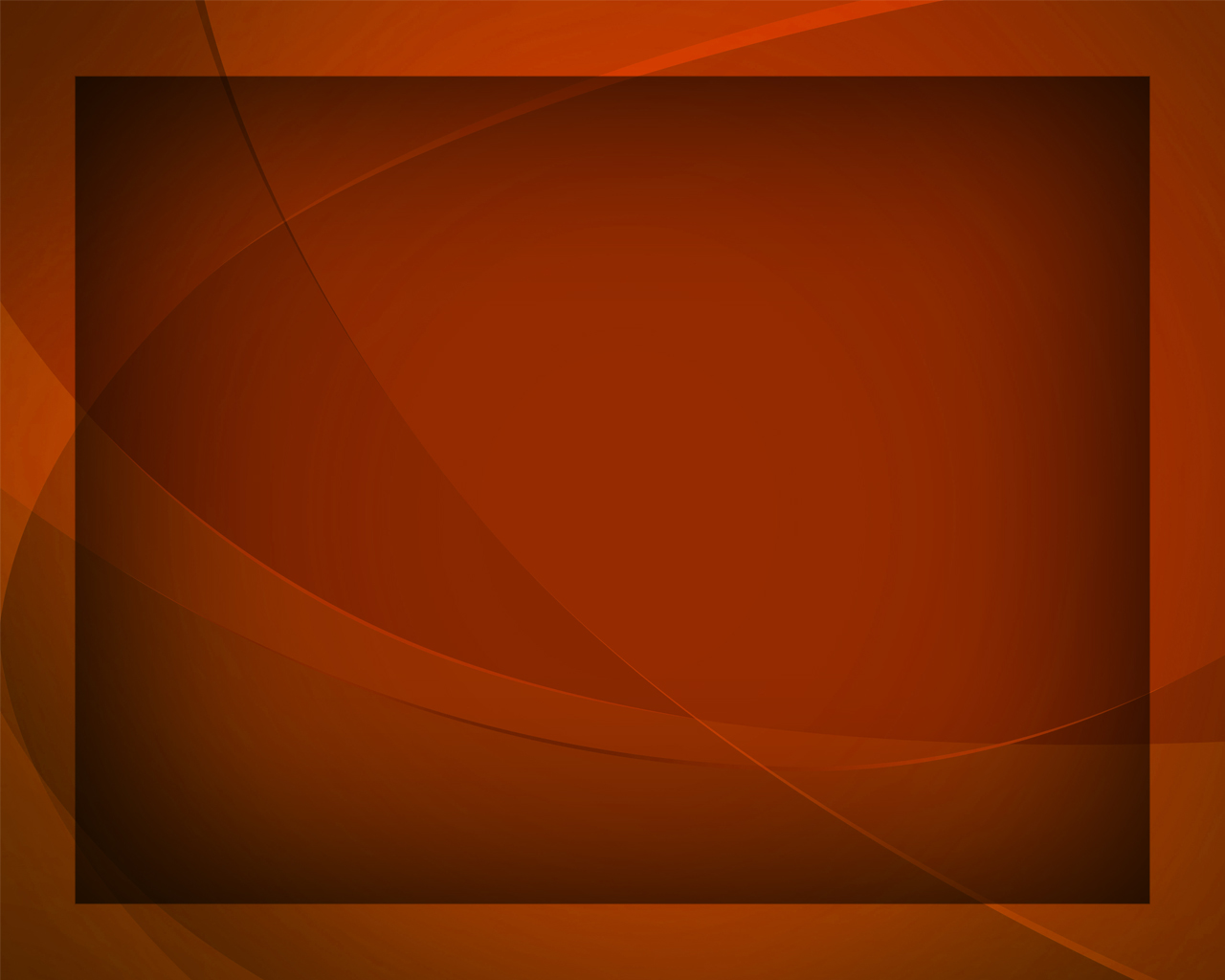 В храм Твой 
пришли мы 
в сей день посвященья
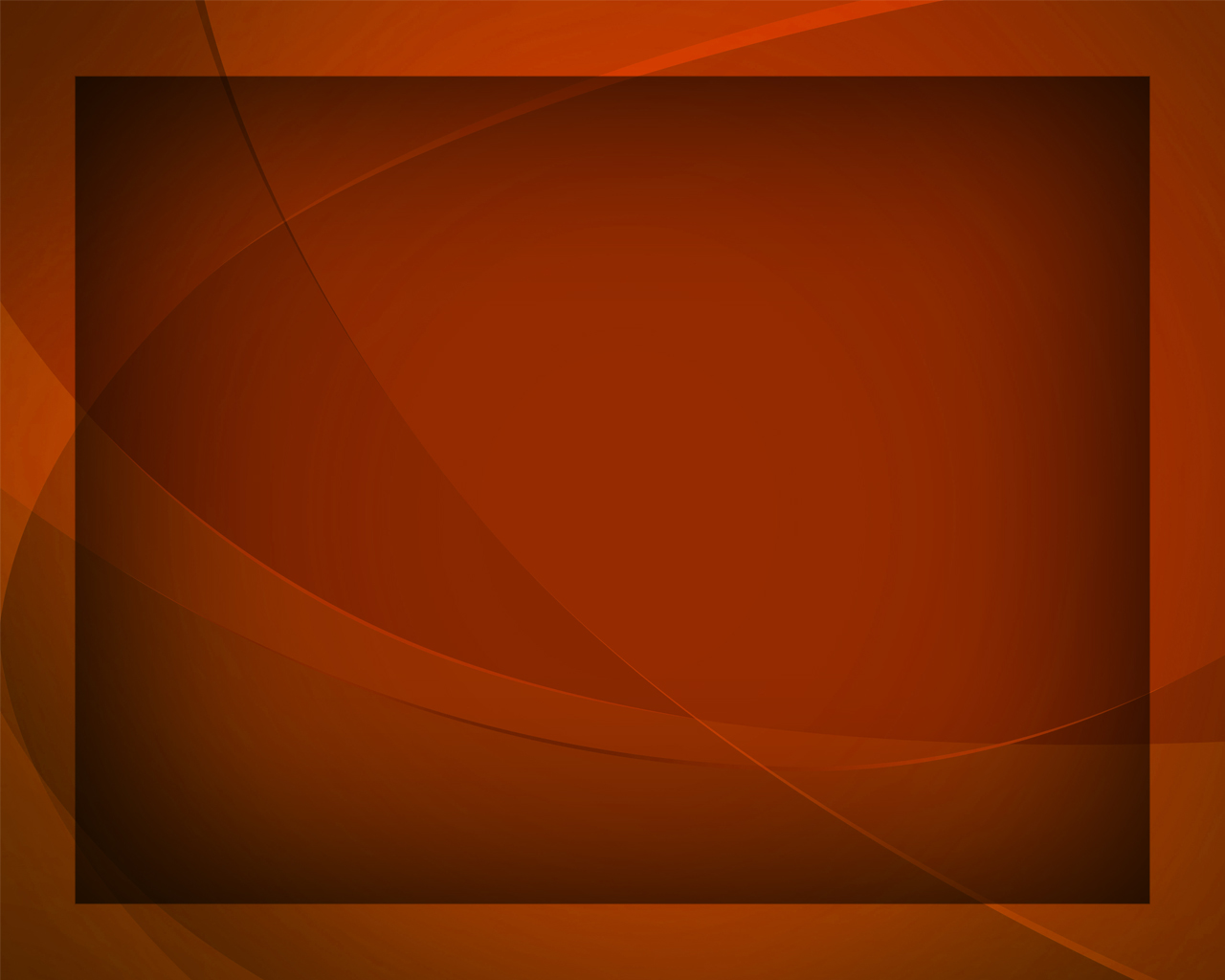 О, озари нас 
и милость яви.
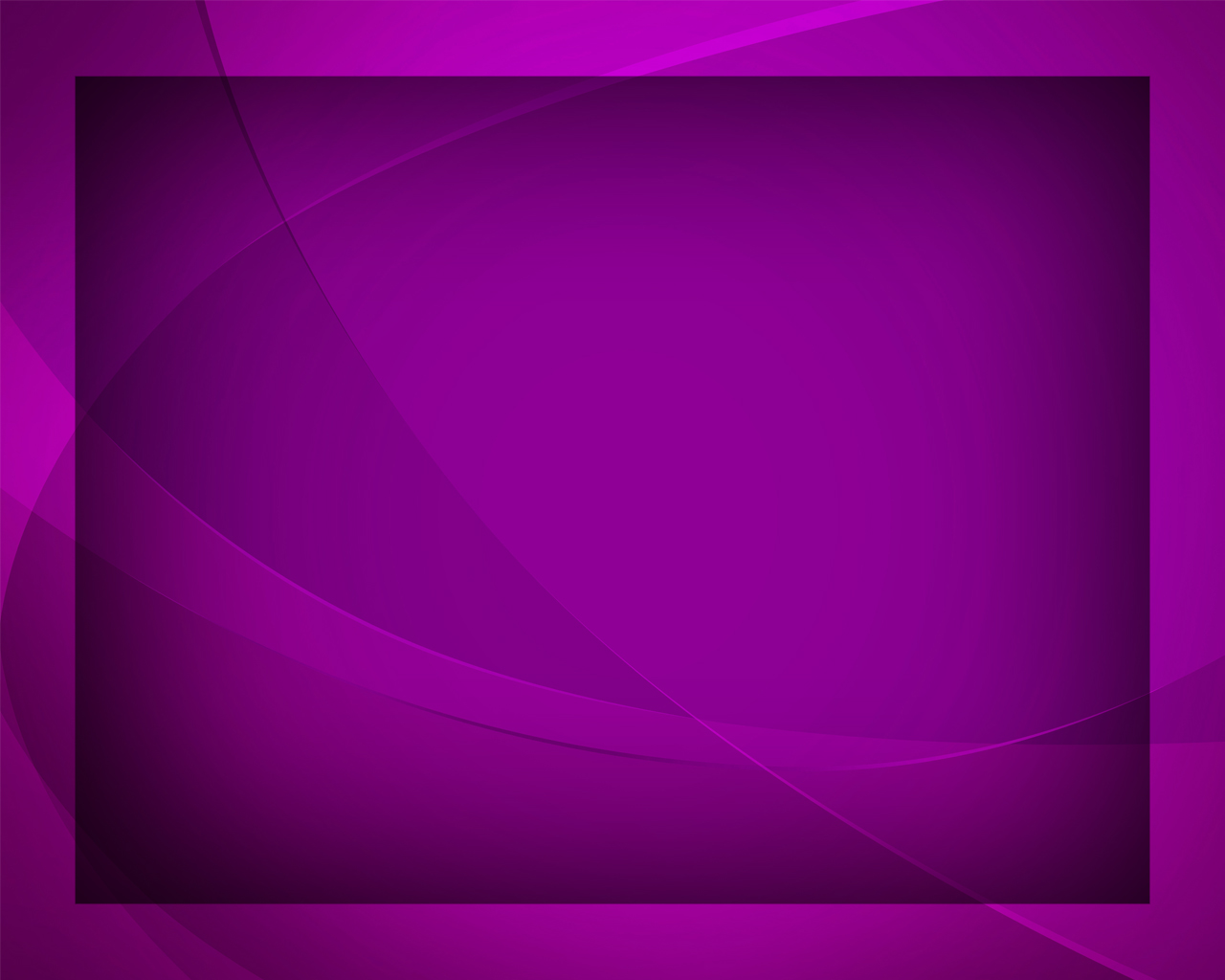 Боже, пусть очи Твои непрестанно
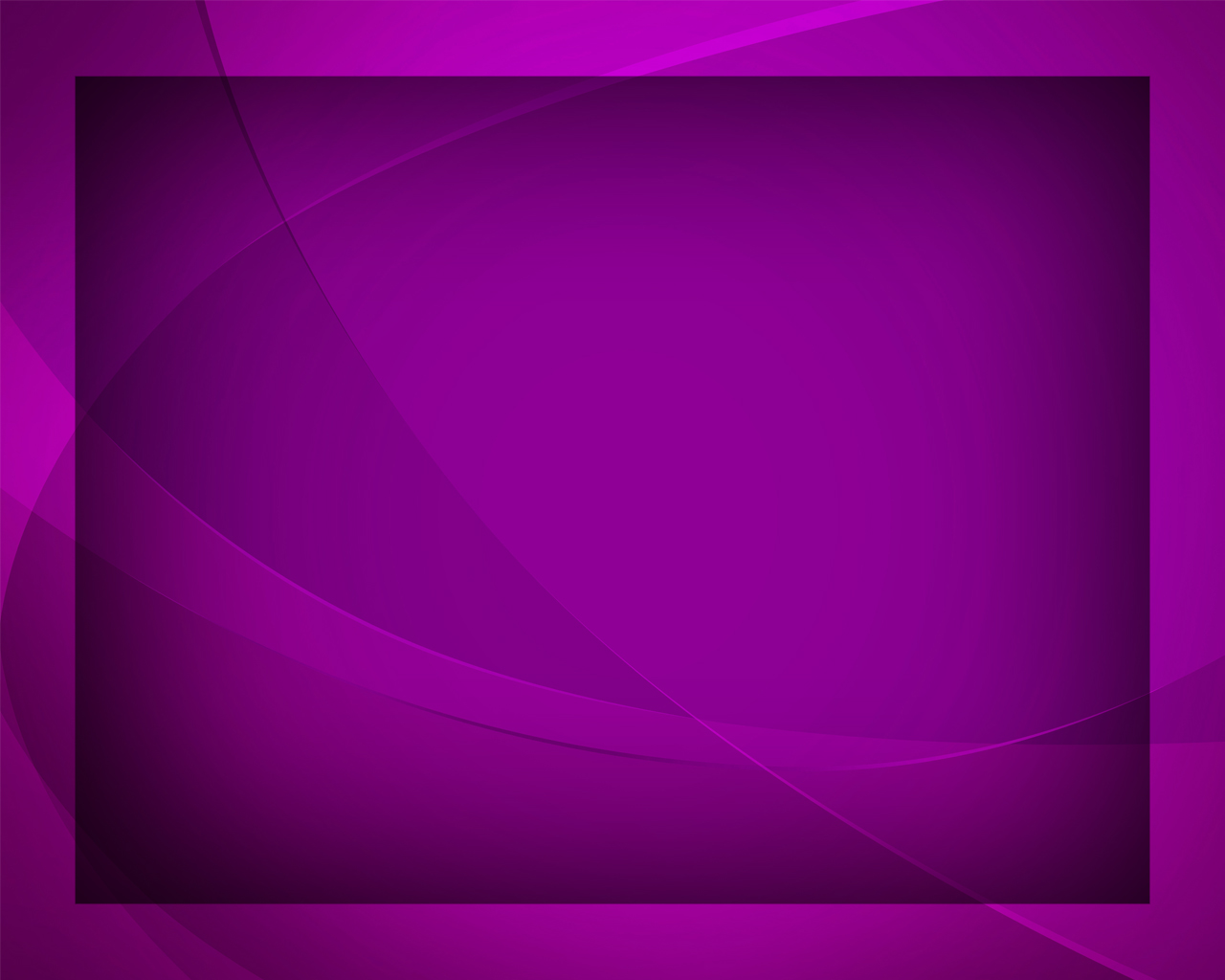 Будут отверсты
над
 храмом святым.
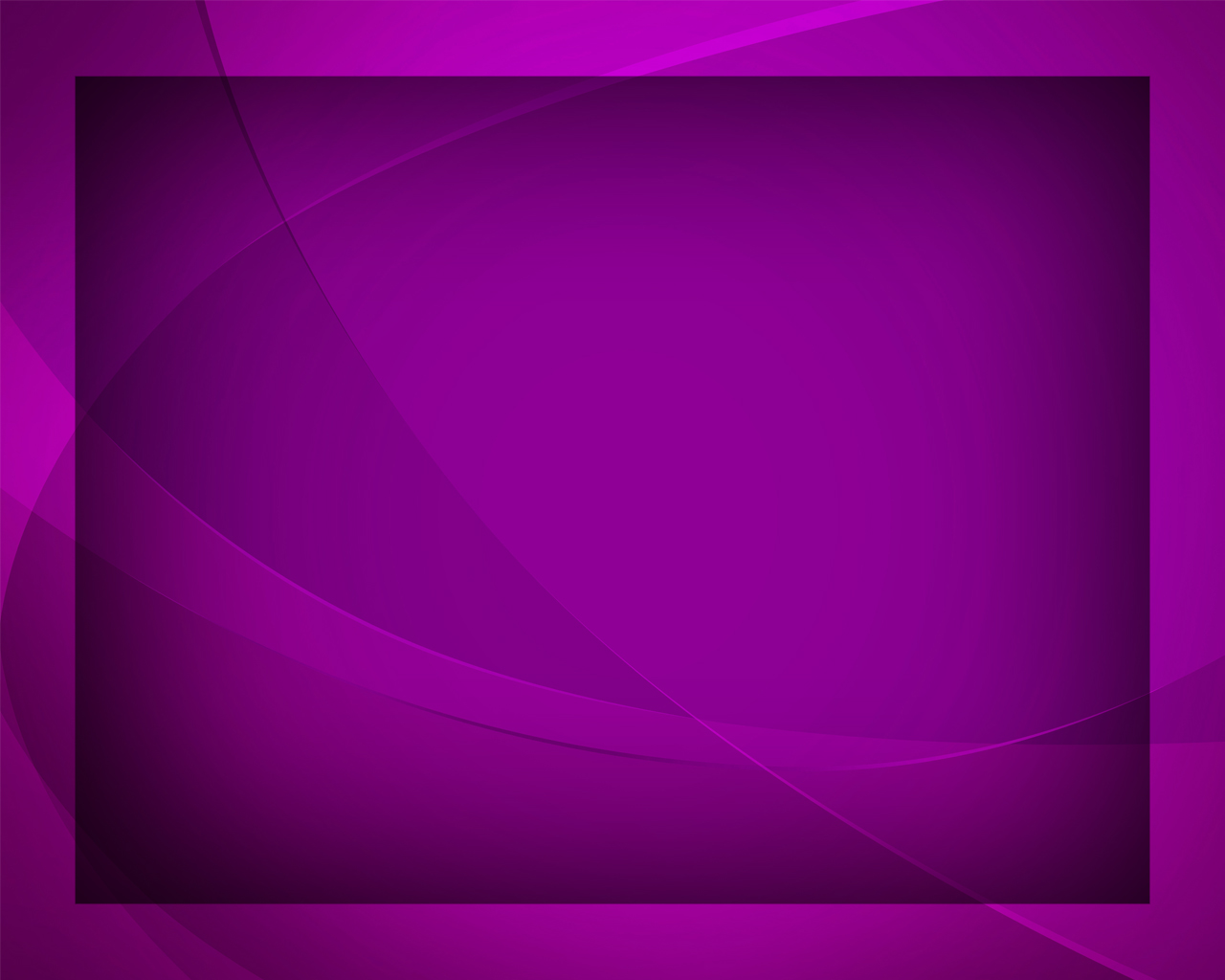 Хлеб Твой 
с небес посылай постоянно
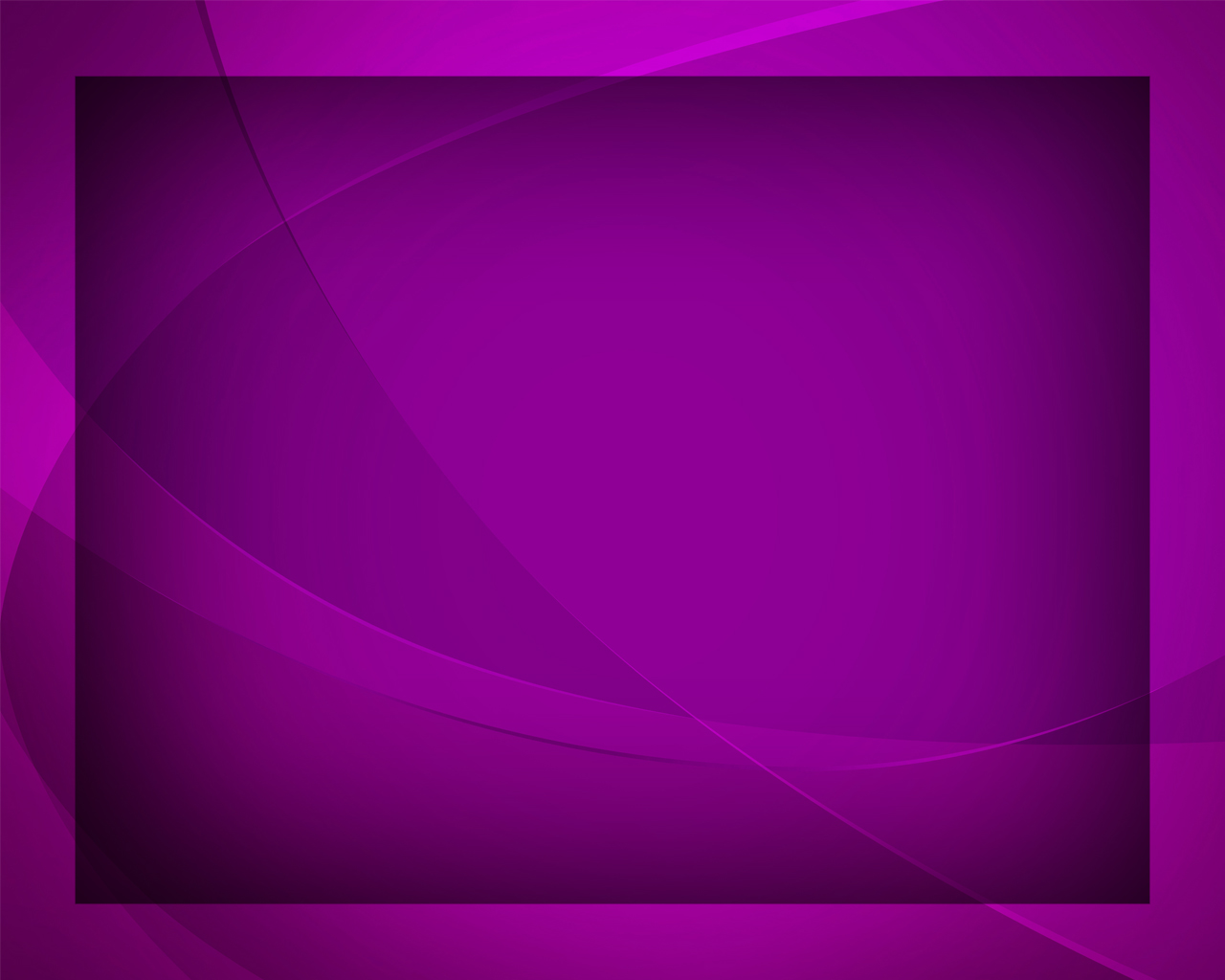 Щедрой рукою нам - детям Твоим.
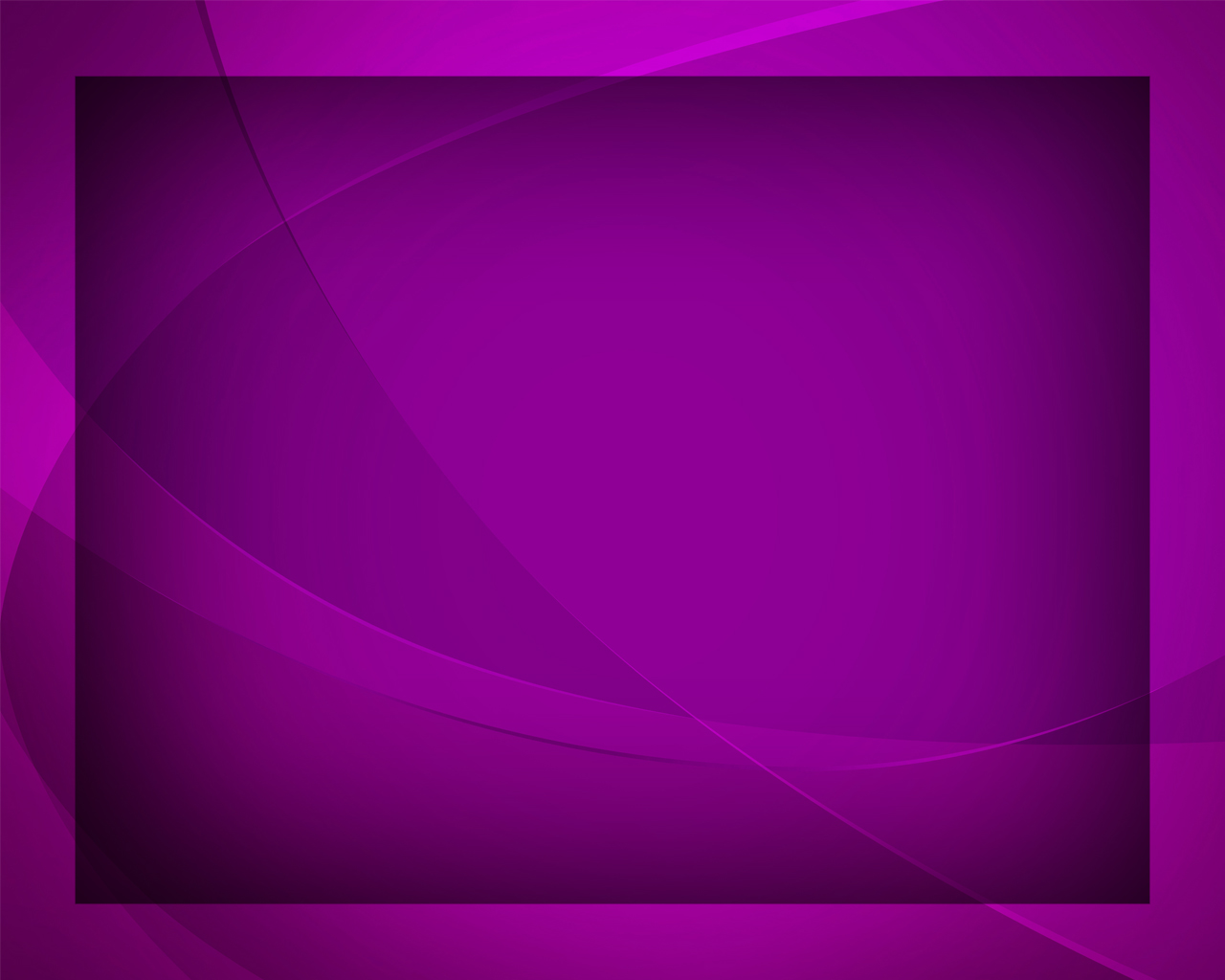